Мир и Россия  в начале эпохи Великих географических открытий.
Составила 
учитель истории
МБОУ гимназия №23
г.Краснодара
Куницына Е.В.
Проблемное задание
Какое значение имели Великие географические открытия для развития России?
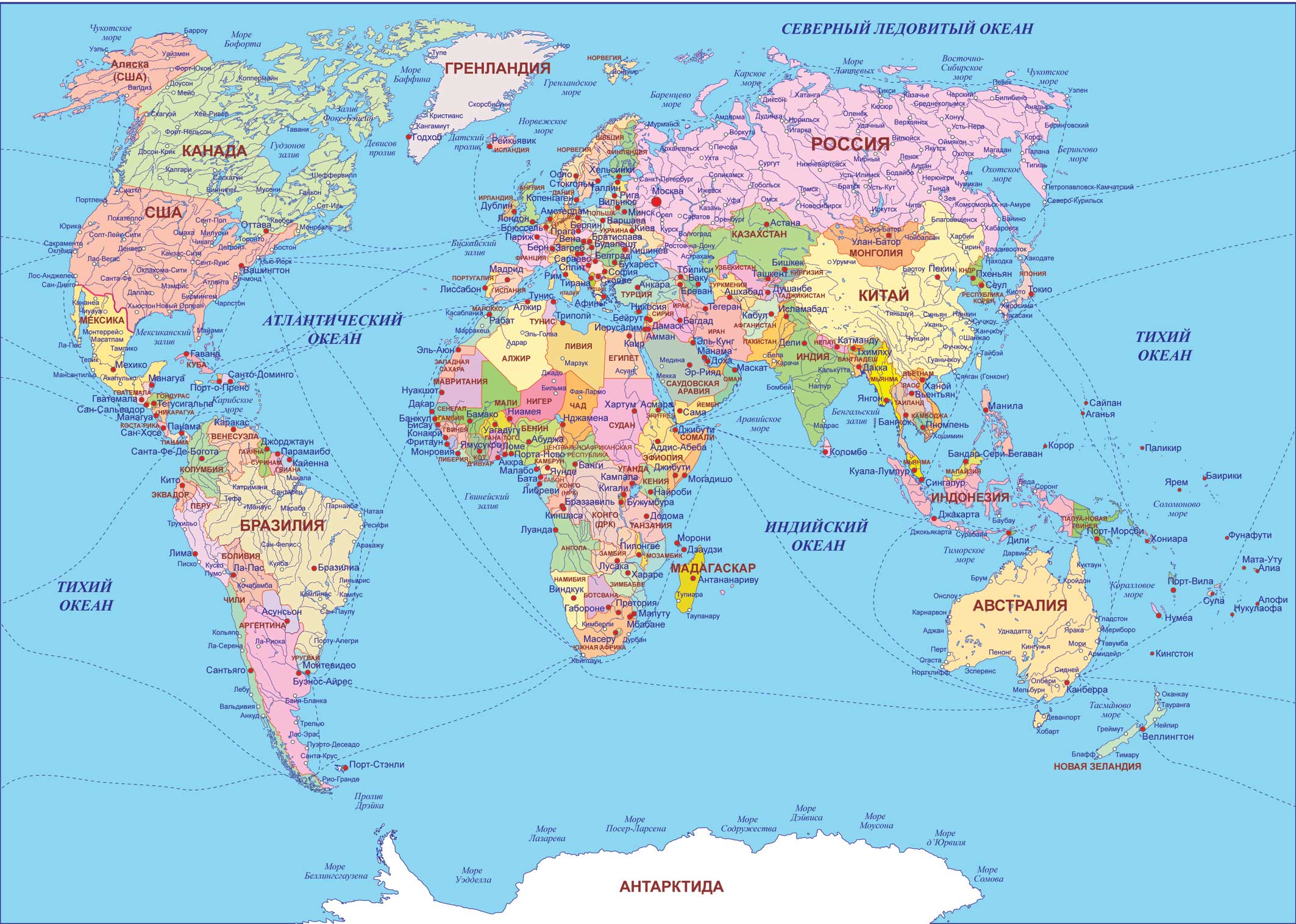 Плавание финикийцев вокруг Африки — предполагаемое путешествие финикийских мореходов вокруг Африканского континента около 600 года до н. э., совершённое по приказу египетского фараона Нехо II.
Морские путешествия и колонии древних греков.
Макет китайского корабля Чжэн Хэ и гораздо меньший по размеру каракки Колумба
Викинги открыли Исландию, Гренландию, Северную Америку
Географические открытия – это
Посещение новых территорий.
Хозяйственное освоение новых земель.
Установление контактов с местным населением.
Географические открытия европейцев.
I этап кон. 15- сер. 16 вв.
II этап 16- сер. 17 вв.
Испанцы, португальцы. 

1488 г. Бартоломеу  Диаш
1497 г. Васко да Гама
1492 г. Христофор Колумб
1519-1521 гг. Фернан Магеллан
Англичане, голландцы, французы.

1553 г. Ричард Ченслер – причалил к Двинскому заливу Белого моря.
Экспедиция Р.Ченслера
Первый сибирский поход 1483 г. Приращением Сибири Россия обязана вовсе не Ермаку. За сто лет до легендарного атаман войско московских воевод Федора Курбского-Черного и Ивана Салтыка-Травина прошла от Устюга до верховий реки Обь, присоединив западную Сибирь к владениям Ивана III.
Русские географические открытия.
В конце XV в. воеводы Семен Курбский и Петр Ушатый предприняли большой поход в Западную Сибирь, во время которого была открыта самая высокая часть Уральских гор и определено их истинное направление «от моря до моря», т. е. с севера на юг.
Наряду с сухопутными экспедициями развивались и морские путешествия. Поморы — потомки русских, осевших на побережьях северных морей,— создали особый вид судна, приспособленного для плавания во льдах. На этих судах они открыли о. Колгуев, проливы, ведущие в Карское море, достигли Новой Земли и подошли к Медвежьему острову и восточным берегам Шпицбергена. Поморы совершали частые путешествия между устьями Оби и Северной Двины, а также поддерживали торговые связи со скандинавами, плавая в Балтийское море вокруг берегов Скандинавского полуострова.
Плавания поморов.
Русские люди в XIV—XV вв. совершали длительные поездки в соседние страны. Среди них наиболее замечательным является путешествие тверского купца Афанасия Никитина, который первым из европейцев посетил Индию (1466—1472 гг.). Маршрут Никитина был очень большим и- по тому времени необычайно трудным. Он посетил Шемаху, Иран, Ормуз, Индию, пересек три моря (Каспийское, Черное и Аравийский залив) (рис. 4), провел в Индии больше трех лет и хорошо познакомился с народами и природой этой страны. Никитин не доехал до родной Твери и умер в пути. Находясь в Индии, Никитин вел записи, которые были доставлены его спутниками в Москву, где были изданы под названием «Хожение за три моря». В эти записки вошли путевые наблюдения и личные впечатления. В них приводится много интересных сведений о религии индусов, их образе жизни, о растительности, птицах, животных и богатствах природы Индии.
Тверской купец – Афанасий Никитин.
Почему Россия не приняла активного участия в ВГО в XVI в.?1. Не развиты товарно-денежные отношения, как в Европе.2. Не было много денег для снаряжения экспедиций.3. Отсутствие выхода к незамерзающим морям.4. Не было флота.5. Не завершилось формирование единого государства.
Самостоятельная работа с учебником (стр. 11-12).Прочитать текст пункта «Последствия Великих географических открытий», найти и выписать в тетрадь  последствия ВГО.
Домашнее задание: параграф 1, вопросы и задания для работы с текстом параграфа (устно).  Подготовить сообщения о русских географических открытиях 16 века, об экспедиции Р.Ченслера (по желанию).